Családi kapcsolatok újjáépítésének a segítése
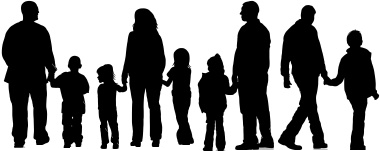 „Az a tény, ha ma Magyarországon vagy bárhol a világban egy embert a bíróság elítél, és büntetés végrehajtási intézetbe kerül az soha nem csak és kizárólag az adott egyént érinti, a büntetéssel együtt járó nehézségeket ugyanúgy megéli az adott személy családja, környezete, barátai és nem utolsó sorban a gyerekei is.”
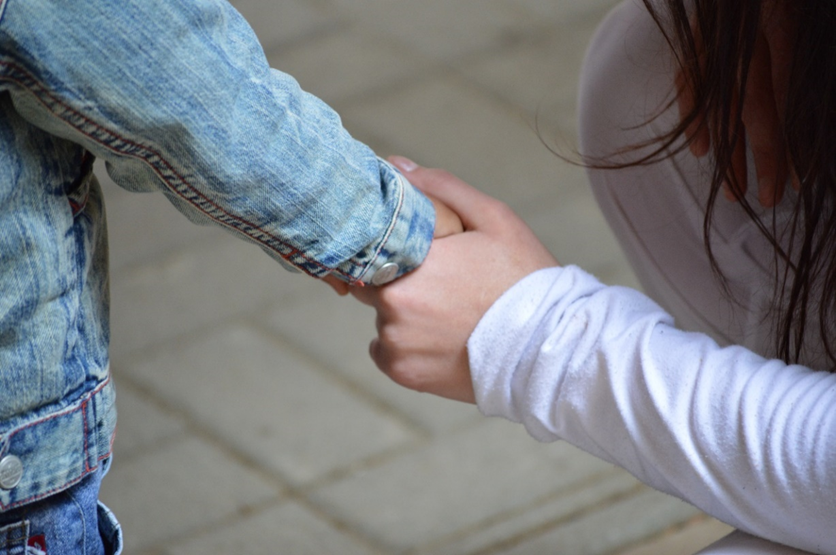 A projekt bemutatása
Célok:  
a családi kapcsolatok újjáépítésének segítése olyan családok esetében, ahol az édesanya jelenleg börtönbüntetését tölti. 
a fogvatartottak és gyermekeik, családtagjaik közötti kapcsolat erősítése, a reintegrációs folyamat támogatása, segítése.
olyan módszertani fejlesztés kidolgozása, amely jól alkalmazható azon intézmények számára, akik a mindennapokban foglalkoznak a reintegráció témájával.
Partnerünk: Heves Megyei Büntetés-végrehajtási Intézet
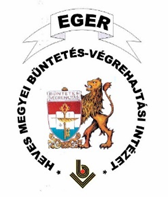 Célcsoport
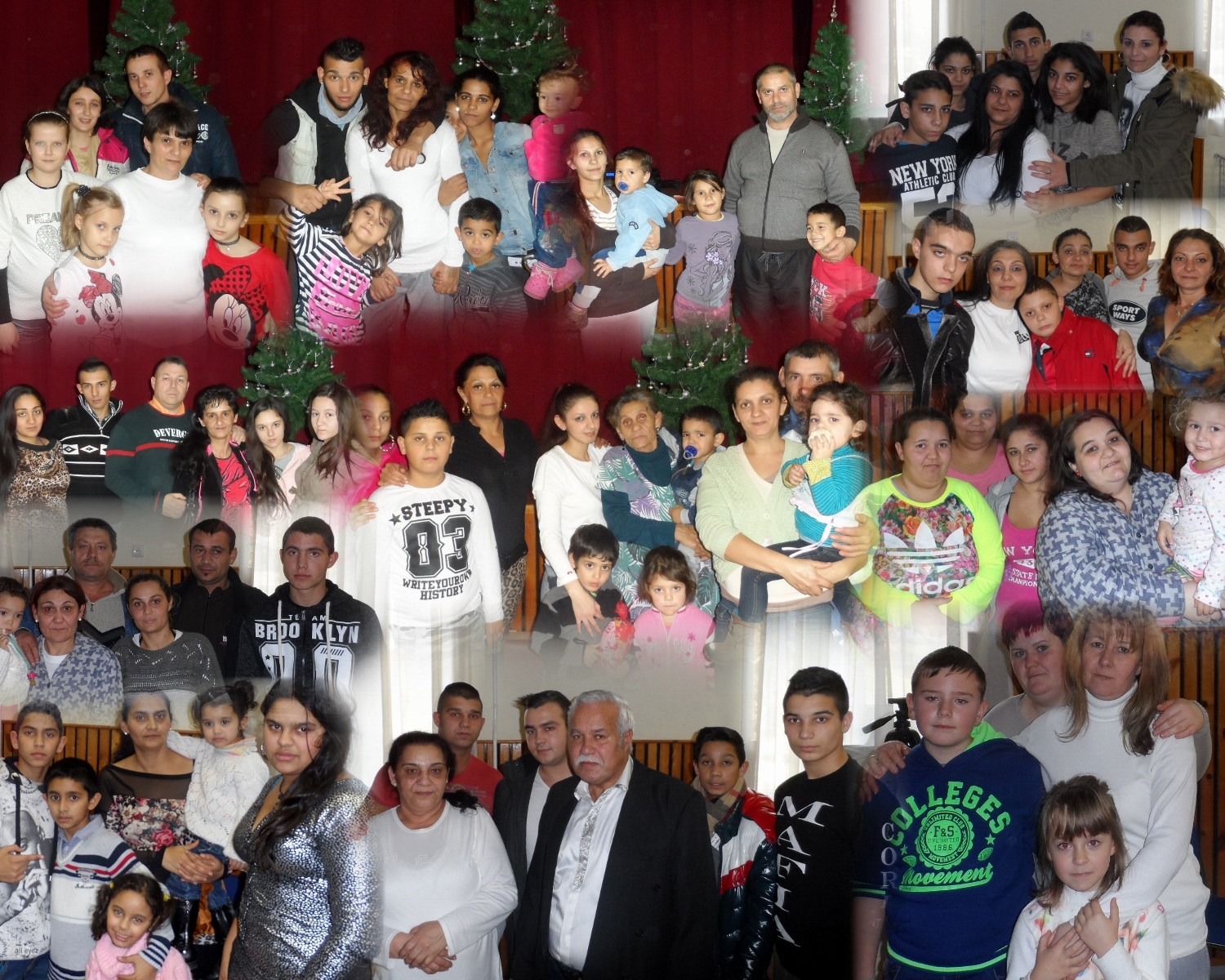 Közvetlen célcsoport: az egri börtönben büntetését töltő 15 nő és családjaik, gyerekeik, illetve közelebbi hozzátartozóik
Közvetett célcsoport:
Helyi döntéshozó szervek
Civil szervezetek
Családokkal foglalkozó szakszolgálati szervek
Óvodák
Iskolák
A projekt számokbanA projektnek köszönhetően jelenleg 15 családdal állunk kapcsolatban (39 felnőtt és 86 gyermek) Összesen 5 megye ( Borsod-Abaúj-Zemplén, Hajdú-Bihar, Heves, Nógrád, Szabolcs-Szatmár-Bereg) 14 településén vagyunk jelen.
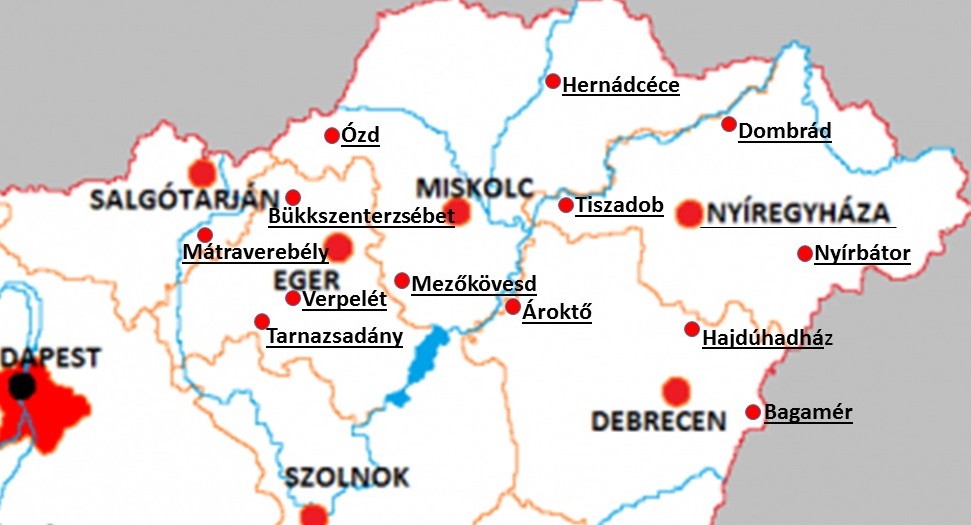 Programelemek
Üzenőfal
 Cél: hogy közelebb hozza a problémát, és hogy arcot adjon az érintetteknek.
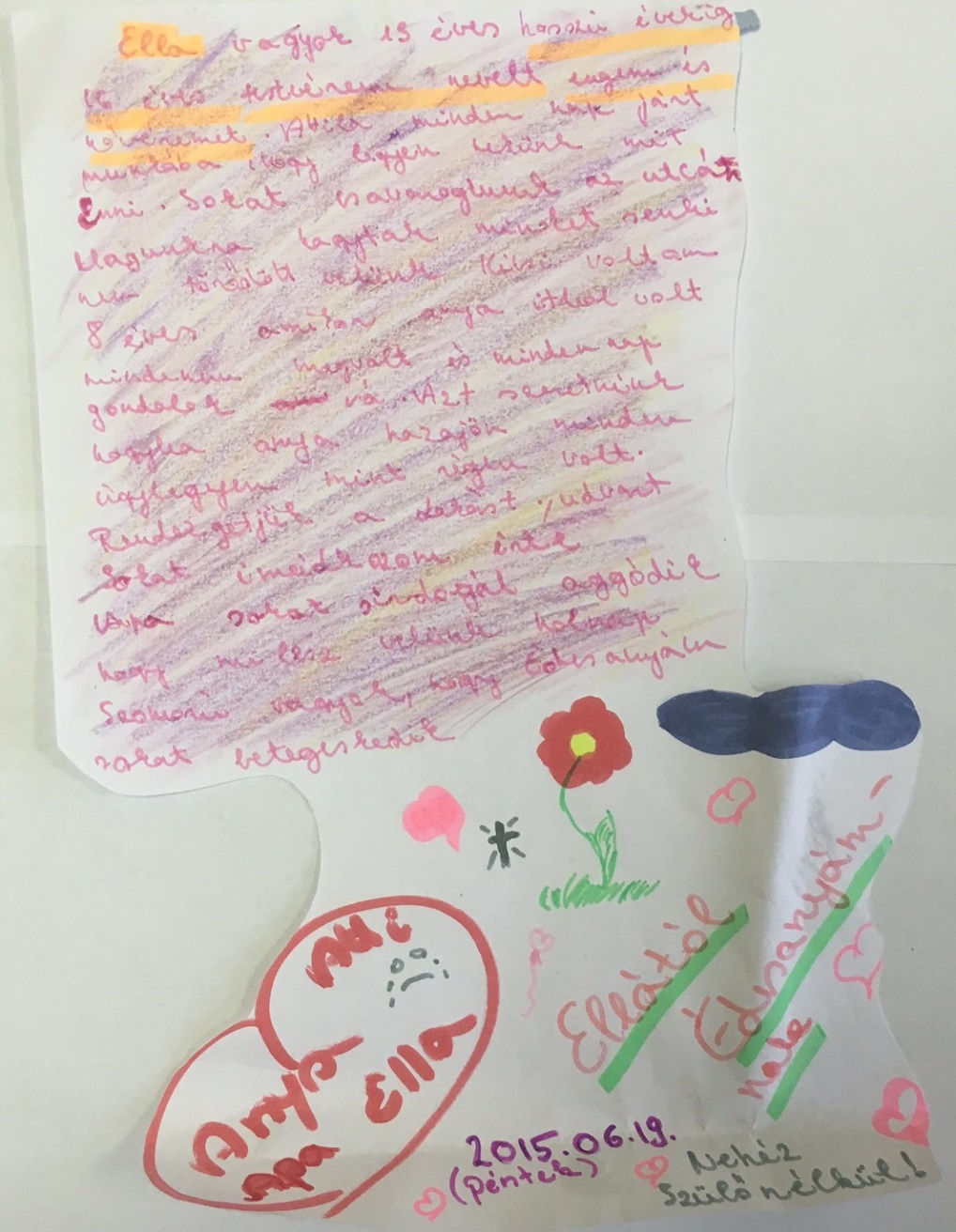 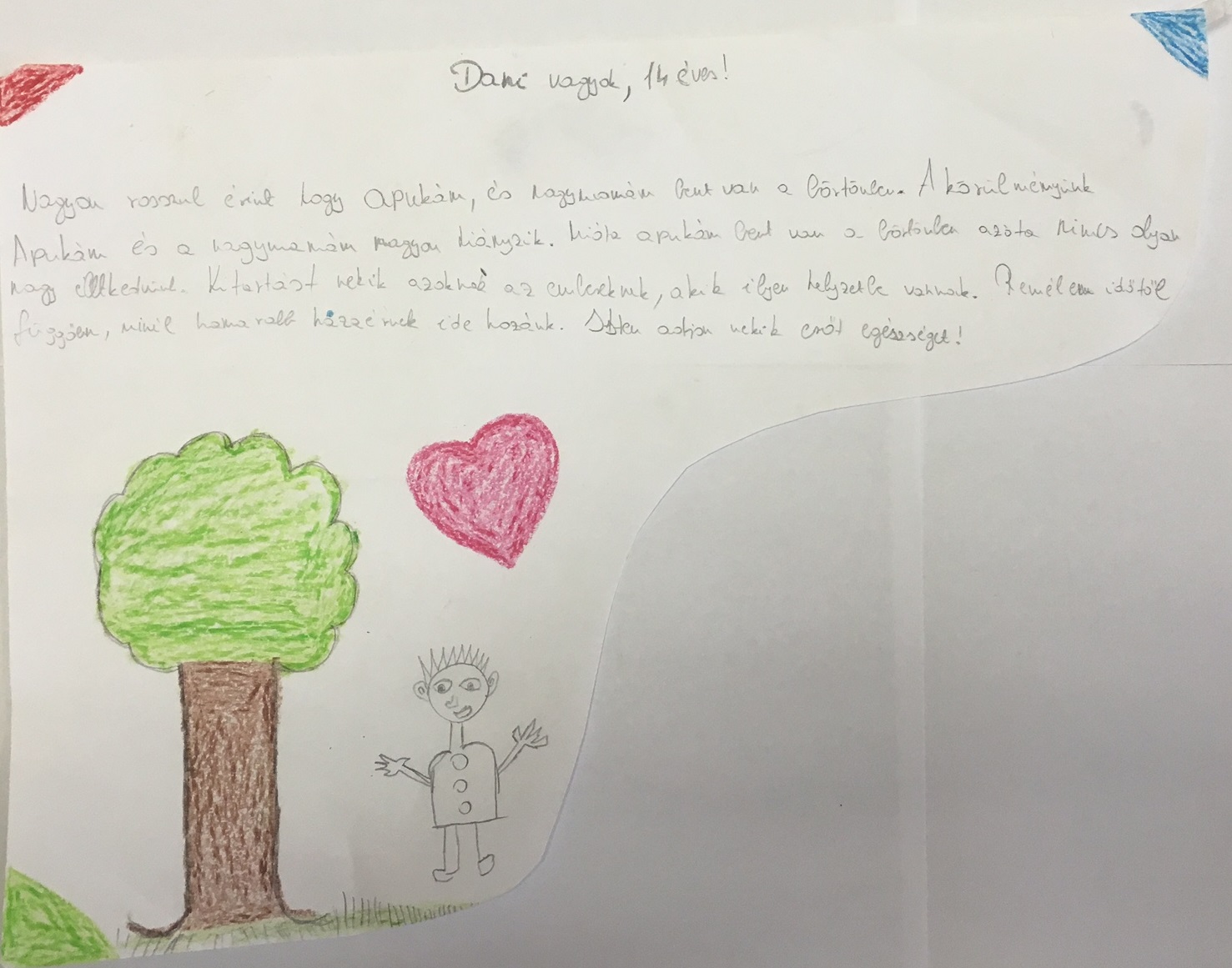 Elégedettségi mutatók – Közvetlen célcsoport: családtagok
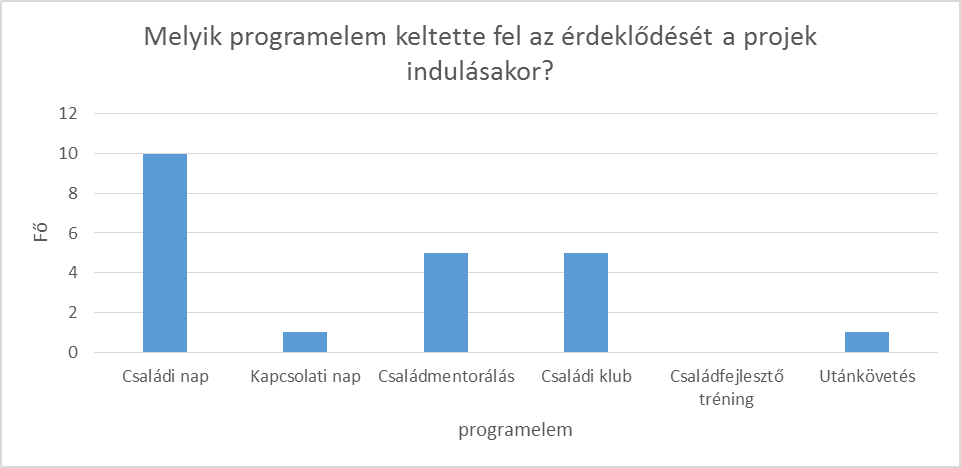 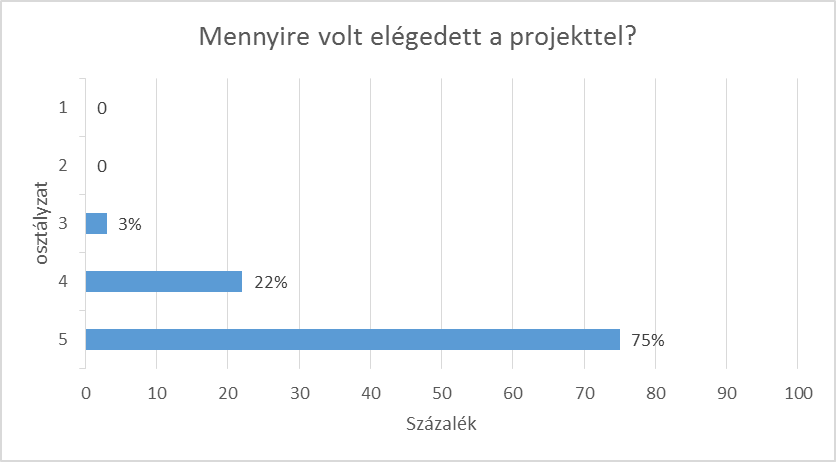 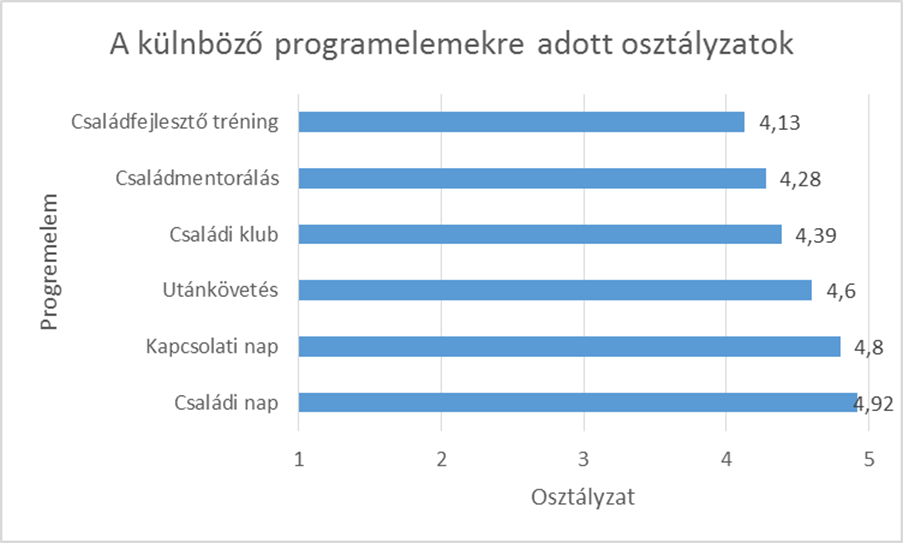 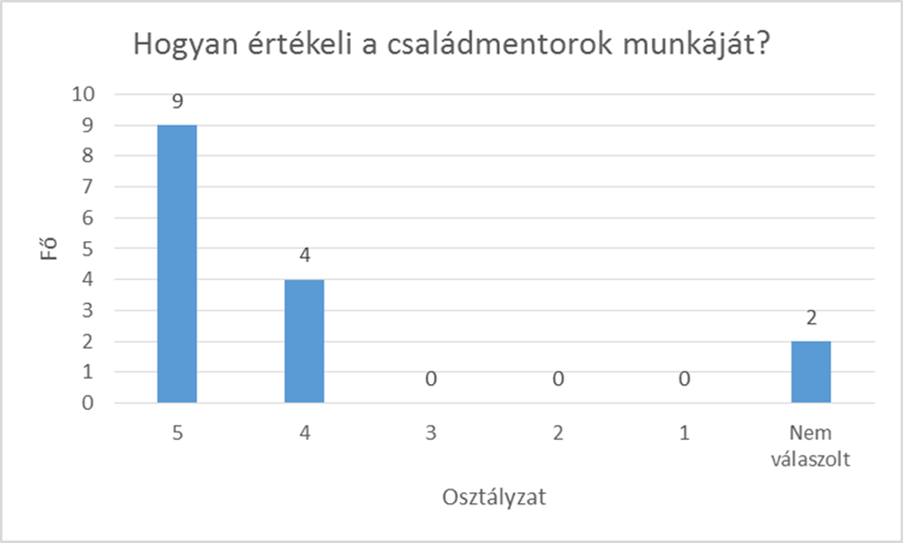 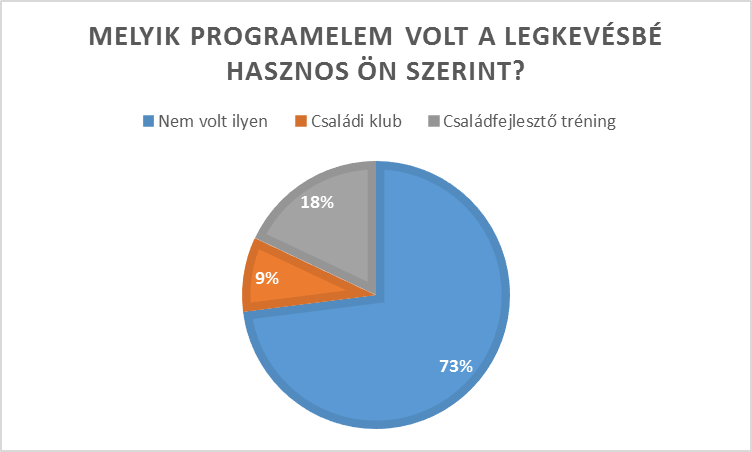 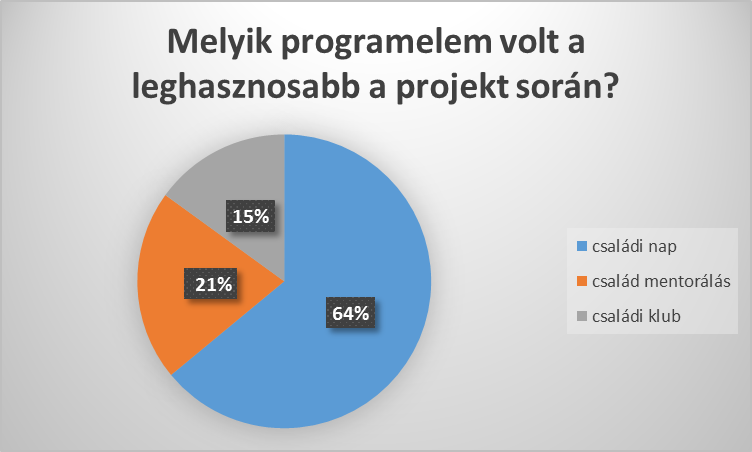 Elégedettségi mutatók – Közvetlen célcsoport: fogvatartott édesanyák
Néhány válasz az elsőnek feltett kérdésre:

Miért jelentkezett a programra?
„A gyerekeim miatt, kíváncsiság.”
„Csökkeni fog a bűnismétlés, azáltal hogy sikeres lesz a visszailleszkedés a társadalomba.”
„Gyermekeimet, családomat láthassam, segítséget igénybe vehessek.”
„Hogy többször találkozhassunk a gyerekekkel.”
„Azért, hogy közelebb kerülhessek a gyermekemhez.”
„Hogy többet tudjak a gyermekeimmel a szabadban lenni.”
„Hogy jobb legyen a családdal a kapcsolatom, és hogy többet találkozhassak a szeretett családtagjaimmal.”
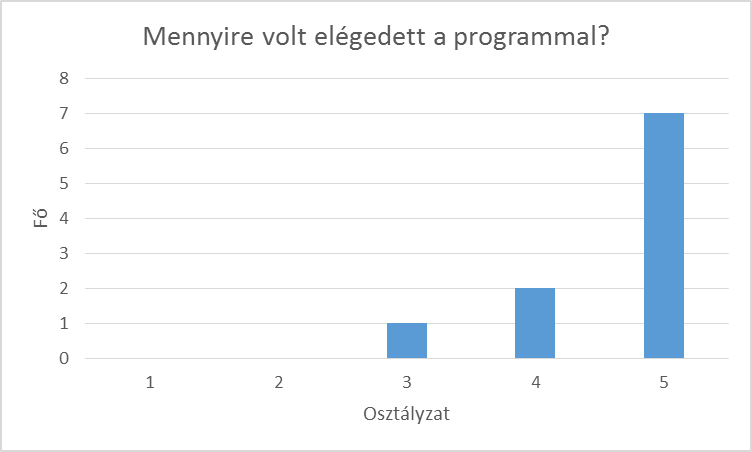 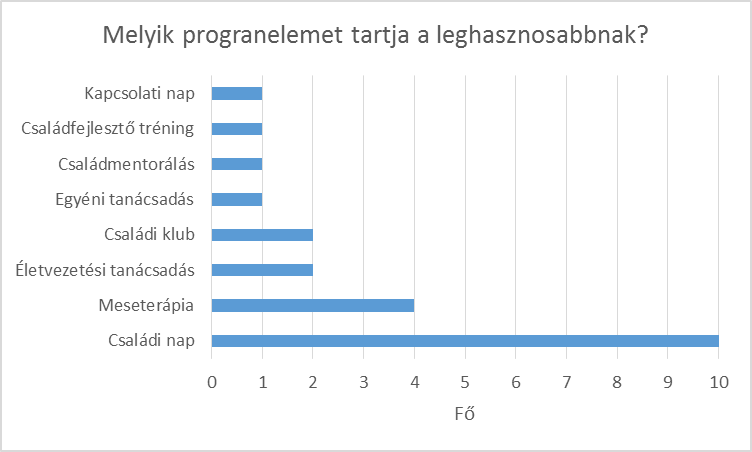 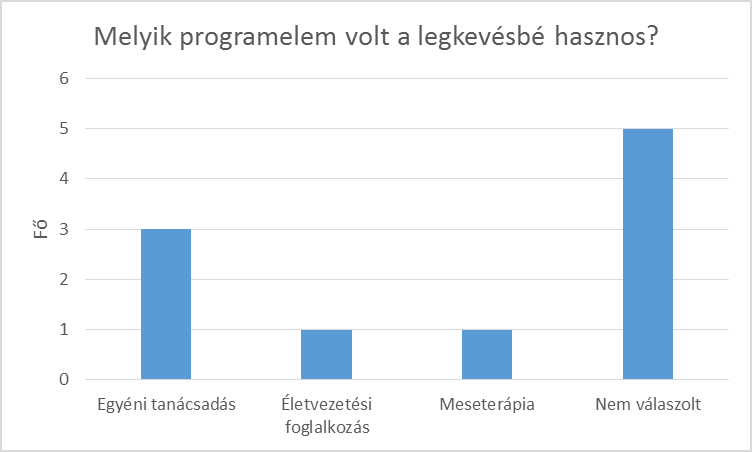 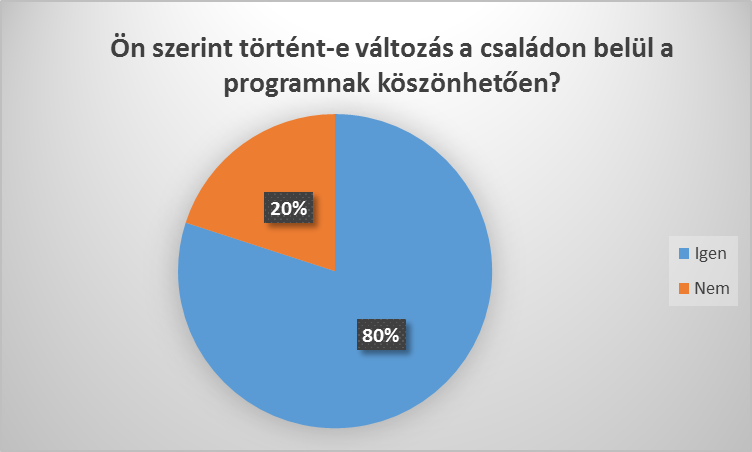 Elégedettségi mutatók – Együttműködő szakemberek
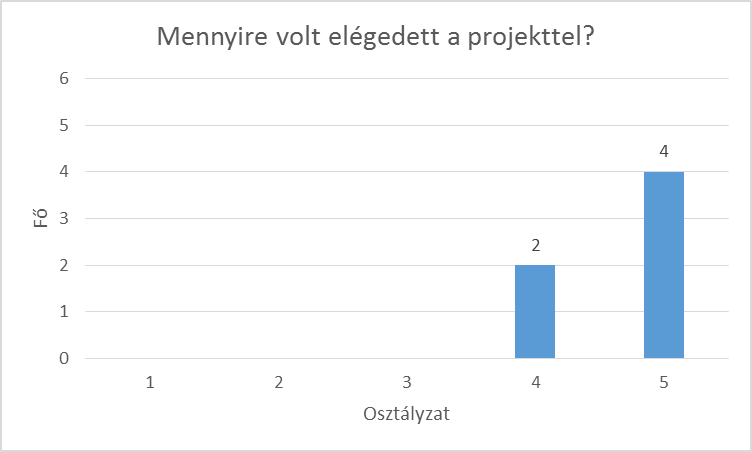 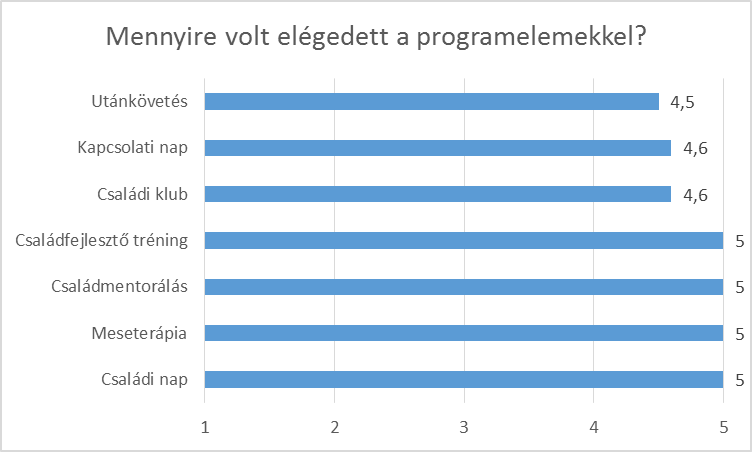 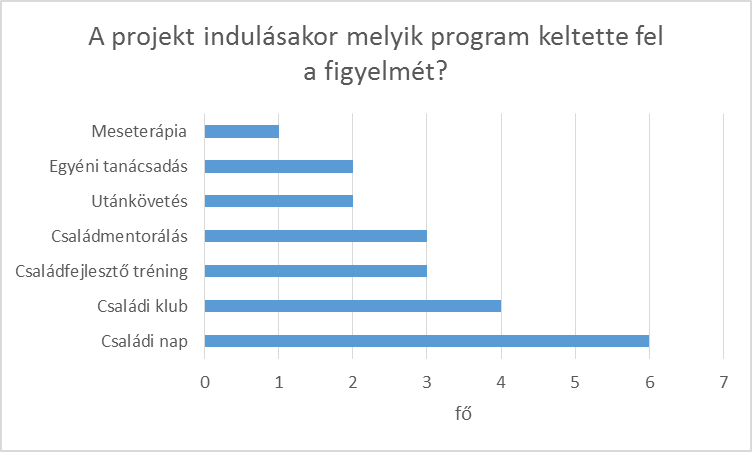 Köszönöm a megtisztelő figyelmet!
                                     Kóka Ágnes
				              






www.addakezedkhe.com
                          E-mail: addakezedegy@gmail.com
                                         tel.: +36-30/433-7171
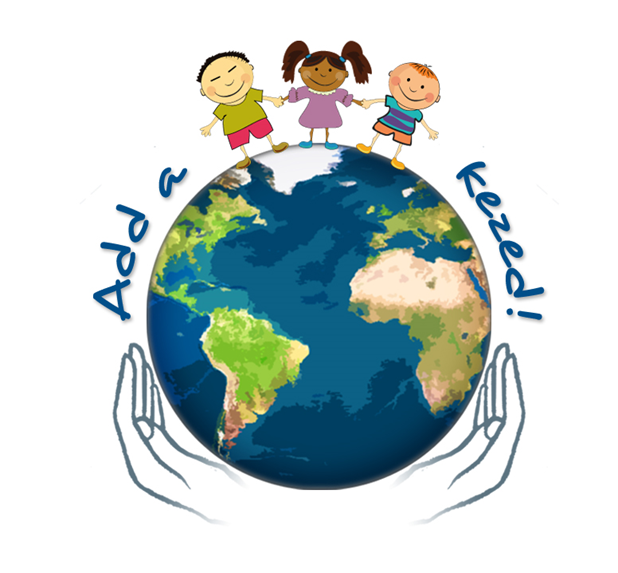